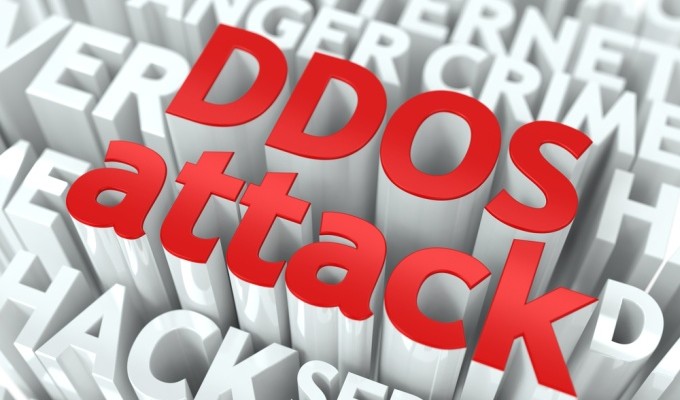 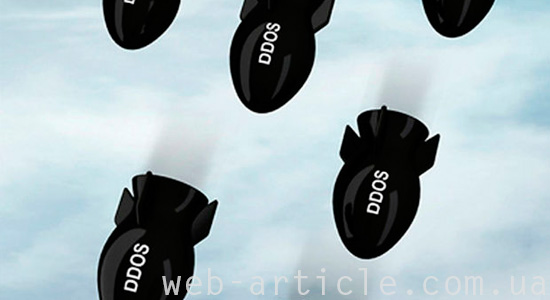 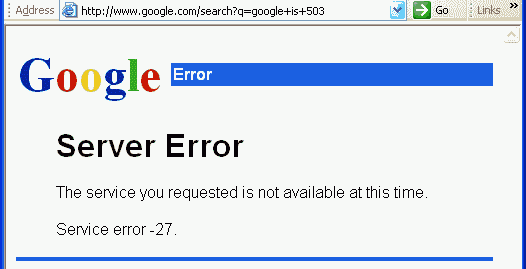 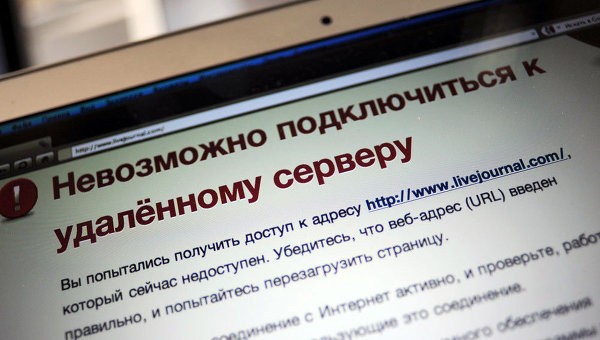 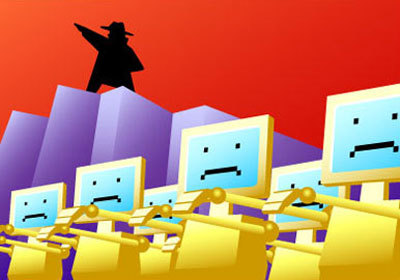 LOIC (акронім від Low Orbit Ion Cannon) — програма з відкритим вихідним кодом для здійснення мережевих атак
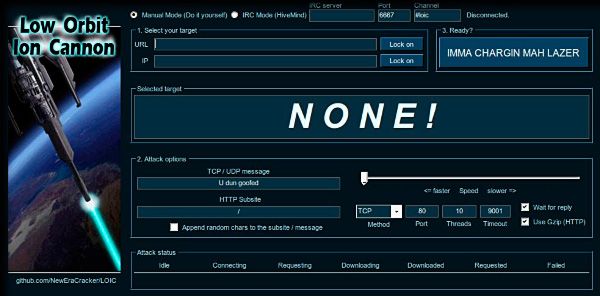 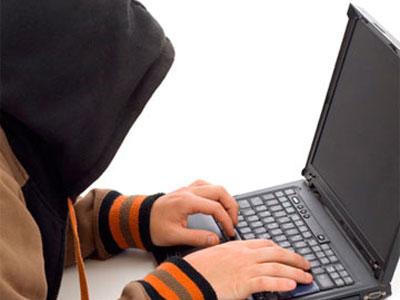 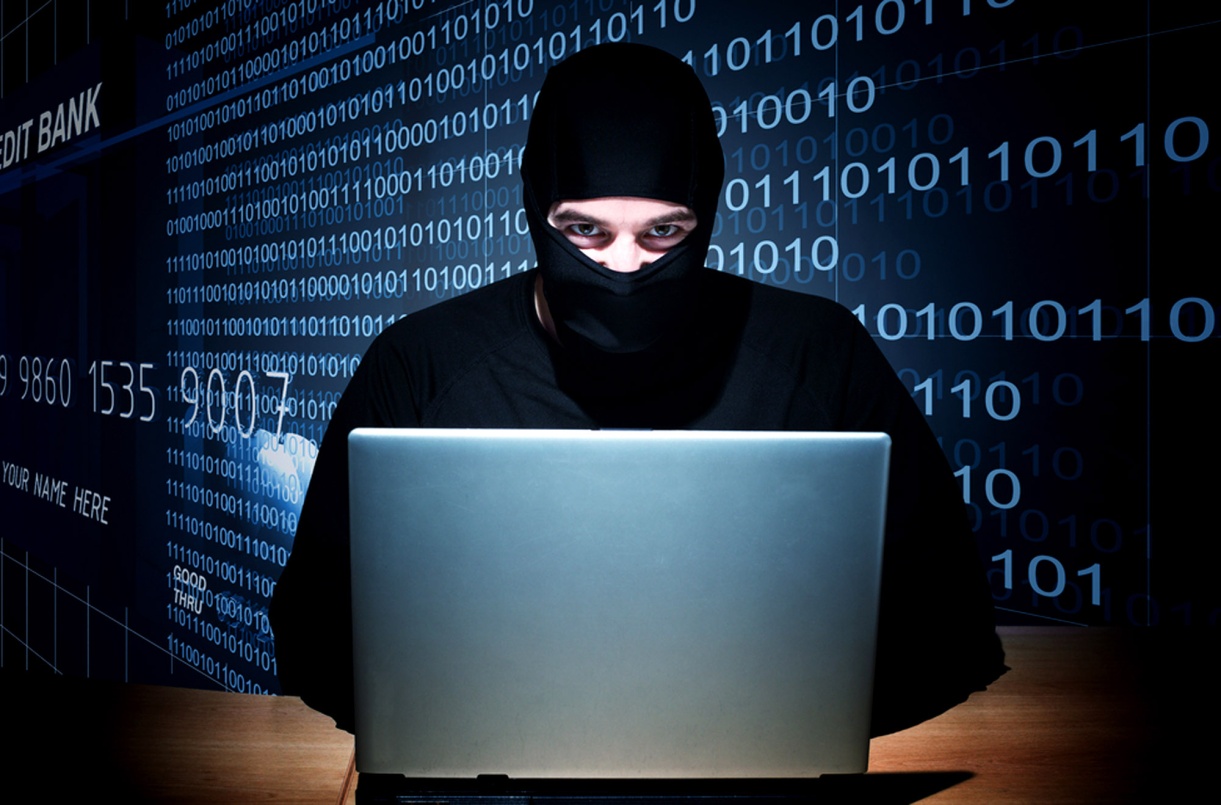 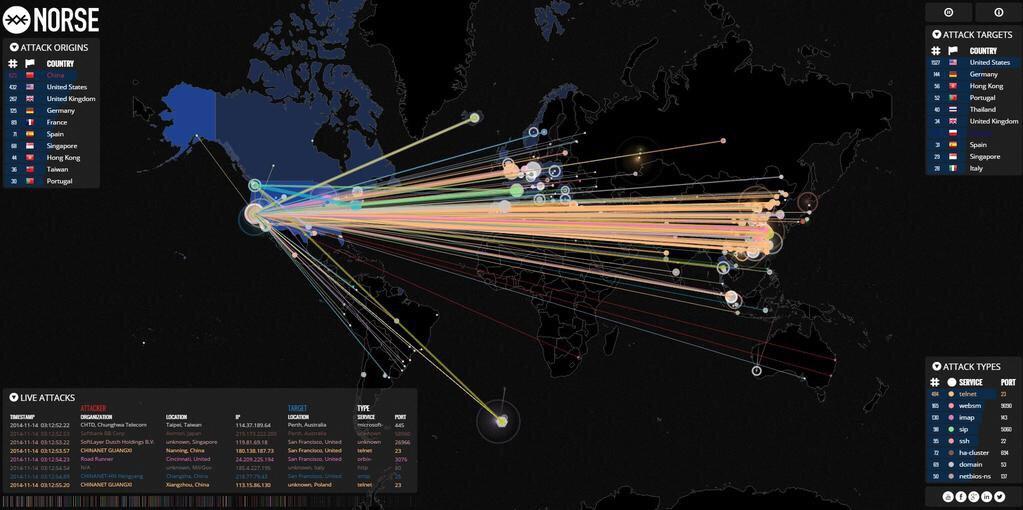 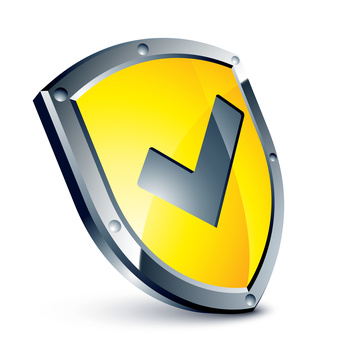 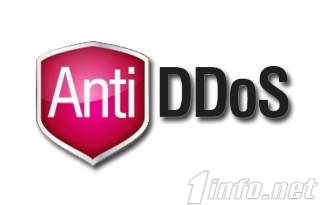 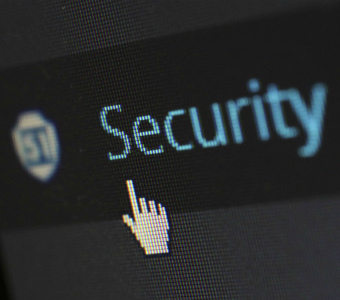 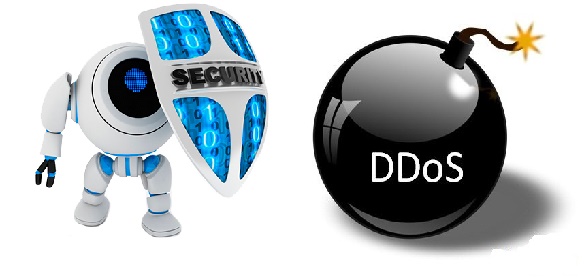 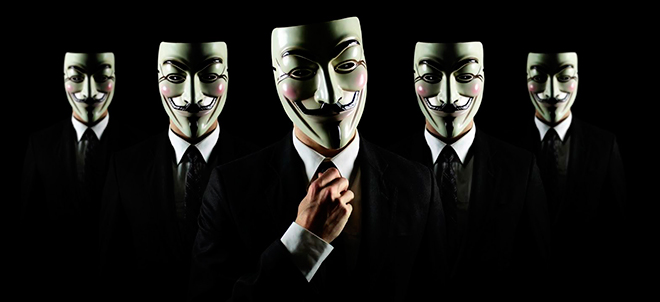 Дякую за увагу
Роботу виконав студент групи УБД-21
 Стадник Ростислав